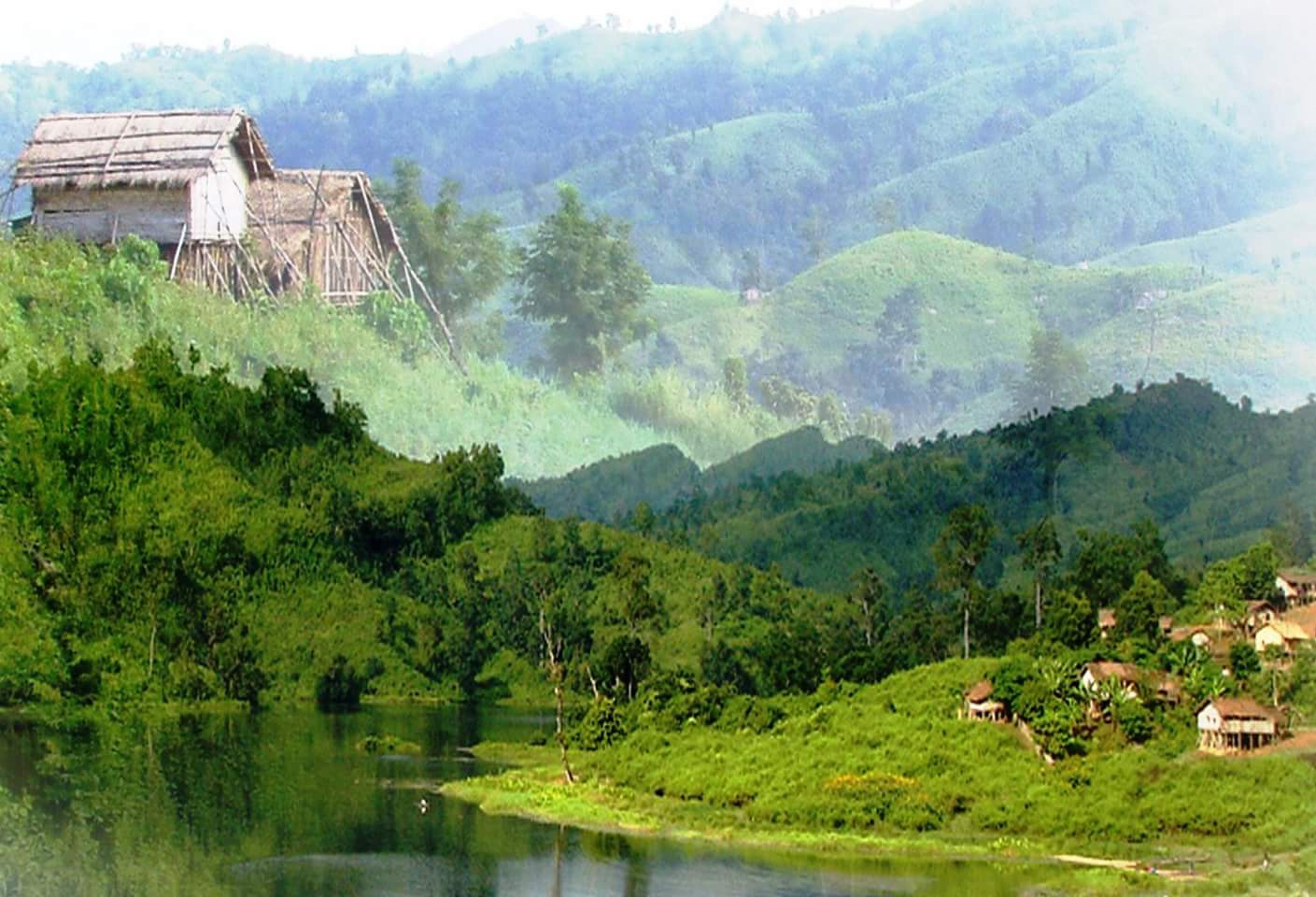 আজকের ক্লাসে স্বাগতম
স্বাগতম
মাসুদ স্যার সইক
মাসুদ স্যার সইক
পরিচিতি
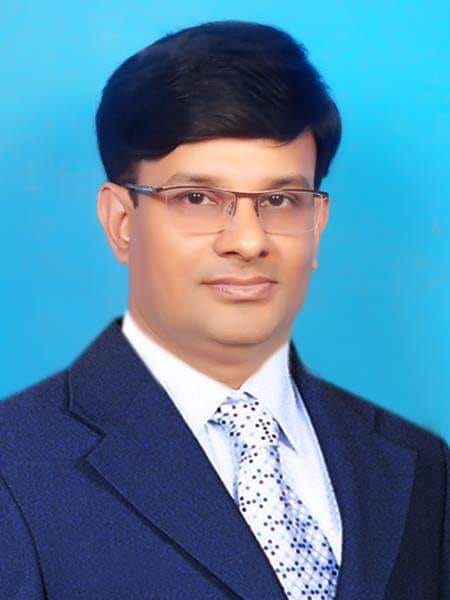 মাসুদ স্যার সইক
শ্রেণি     : দ্বাদশ 
বিষয়    : সমাজবিজ্ঞান ২য় পত্র
অধ্যায়   : নবম  
সাধারণ পাঠ    : বাংলাদেশের সামাজিক সমস্যা ও প্রতিকারের উপায় 
বিশেষ পাঠ: বাংলাদেশের নিরক্ষরতা দূরীকরণের উপায়।
সময়     : ৪৫ মিনিট
এ.কে.এম মাসুদুজ্জামান
প্রভাষক, সমাজবিজ্ঞান 
সরকারি ইন্দুরকানী  কলেজ
ইন্দুরকানী, পিরোজপুর।
মোবাইল নং-01818321562
নিচের চিত্রগুলো লক্ষ্য কর
মাসুদ স্যার সইক
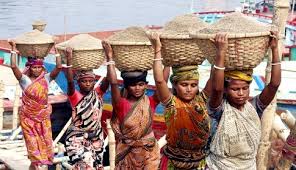 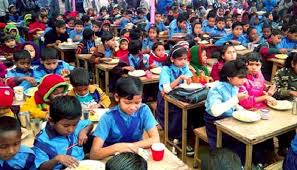 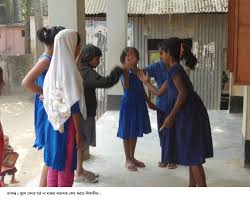 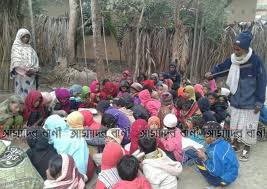 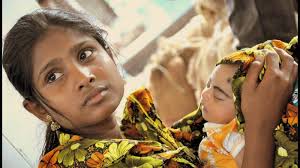 আজকের পাঠ
“বাংলাদেশে নিরক্ষরতার ধারনা ও নিরক্ষরতা দূরীকরণের উপায় ”
মাসুদ স্যার সইক
এই পাঠ শেষে শিক্ষার্থীরা …
বাংলাদেশে নিরক্ষরতার ধারনা ব্যাখ্যা করতে পারবে
 বাংলাদেশের সমাজে নিরক্ষরতা দূরীকরনের বর্ননা করতে পারবে
মাসুদ স্যার সইক
বাংলাদেশের নিরক্ষরতার ধারনা

Read, write & Arthmatice এর অনুপস্থিতিই হলো নিরক্ষরতার মূলকথা। অর্থাৎ যে ব্যক্তি কোনো বিধি লিখতে, পড়তে এবং দৈনন্দিন জীবনের হিসাব নিকাশ করতে পারে সেই নিরক্ষর। কোনো দেশের অগ্রগতি, উন্নতি ও সমৃদ্ধির জন্য শিক্ষা একটি মৌলিক উপাদান। মানব সম্পদ উন্নয়নে শিক্ষার কোনো বিকল্প নেই।
মাসুদ স্যার সইক
একনজরে বাংলাদেশে নিরক্ষরতা দূরীকরনের উপায়
জীবনমানের উন্নয়ন
বাধ্যতামূলক ও অবৈতনিক শিক্ষা 
কর্মসংস্থানের সুযোগ সৃষ্টি
আধুনিক জীবনের প্রতি আগ্রহী করে তোলা 
বয়স্ক শিক্ষা কর্মসূচী চালু করা 
শিক্ষার উপকরন সহজলভ্য করা
নৈশ বিদ্যালয় স্থাপন করা
পেশার সাথে সংগতিপূর্ন শিক্ষার প্রসার
জনসচেতনতা 
নারী শিক্ষা ও কর্মসংস্থানের সৃষ্টি
উন্নত যোগাযোগ ব্যবস্থা 
বিদ্যালয়ের সময়সূচীর পরিবর্তন
কর্মমূখী শিক্ষার প্রসার
গবেষণা ও পরিকল্পনা
মাসুদ স্যার সইক
জীবন মানের উন্নয়ন
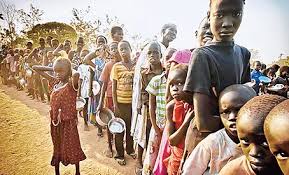 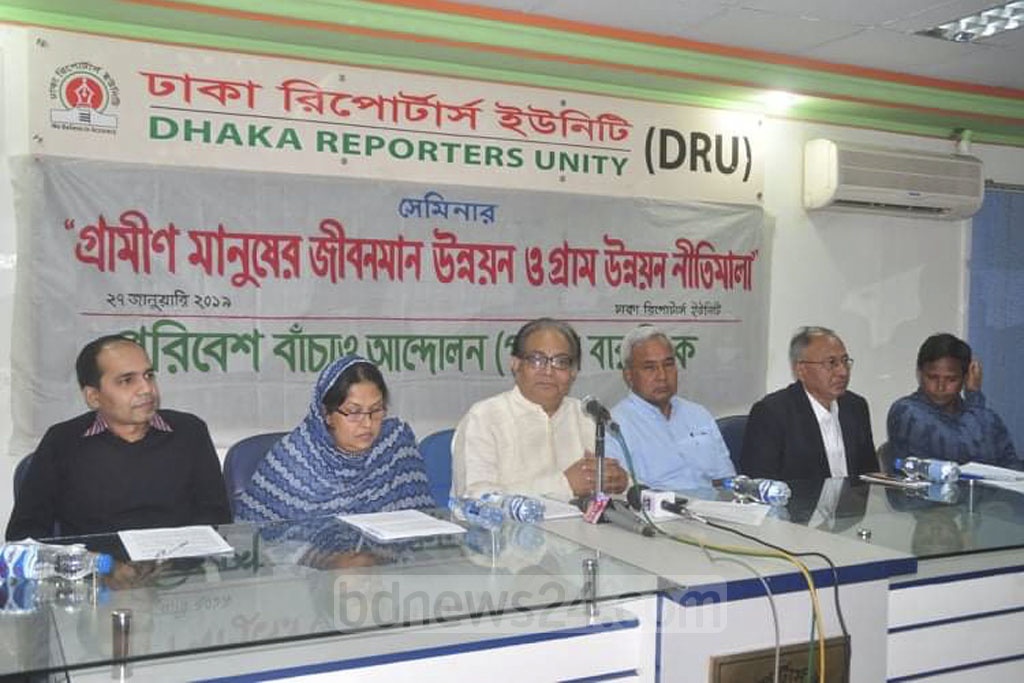 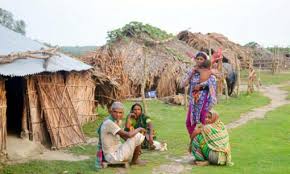 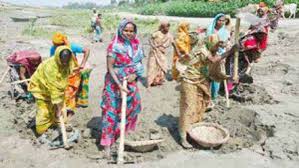 দারিদ্র বিমোচন করতে না পারলে নিরক্ষরতা বিমোচন করা সম্ভব নয়।
মাসুদ স্যার সইক
বাধ্যতামূলক ও অবৈতনিক শিক্ষা
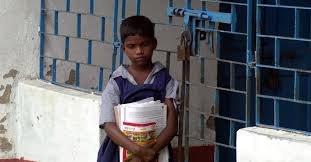 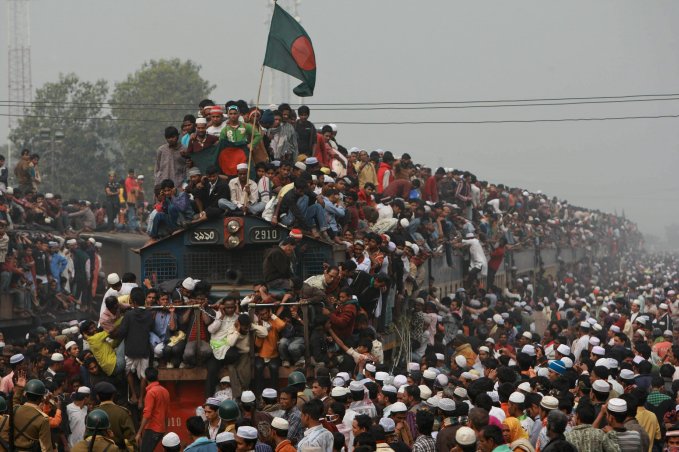 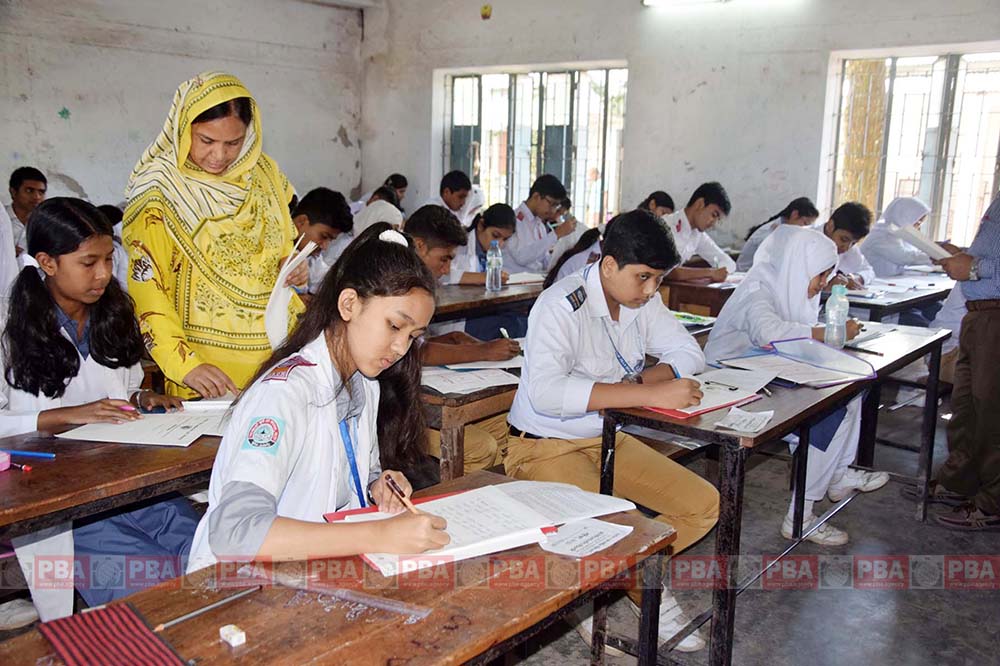 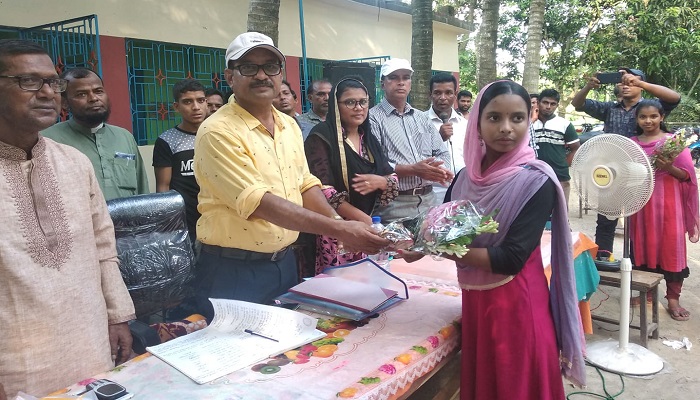 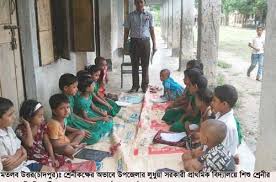 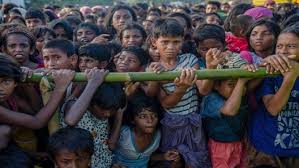 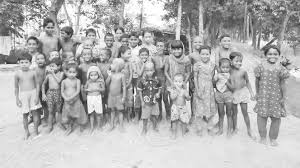 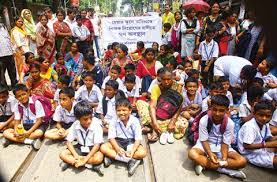 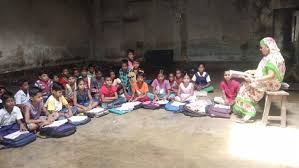 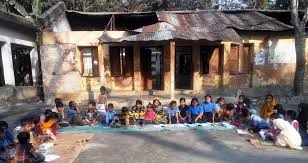 বাংলাদেশে প্রাথমিক শিক্ষাকে বাধ্যতামূলক ও অবৈতনিক করা হয়েছে। ফলে শিক্ষা ক্ষেত্রে এক বৈপ্লবিক উন্নয়ন সাধিত হচ্ছে।
মাসুদ স্যার সইক
একক কাজ
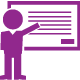 “বাংলাদেশে নিরক্ষরতা দূরীকরনের ৫টি কারণ লিখ”।
মাসুদ স্যার সইক
কর্মসংস্থানের সুযোগ সৃষ্টি
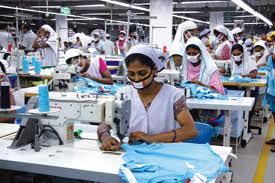 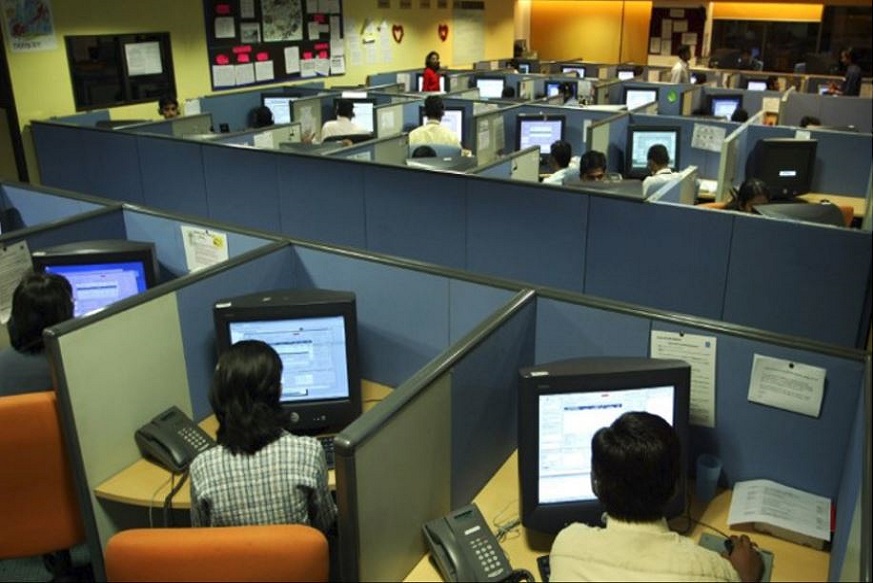 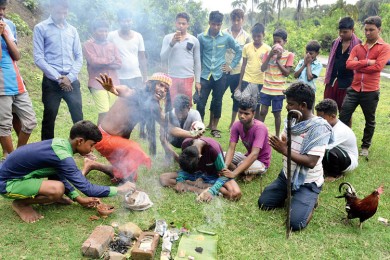 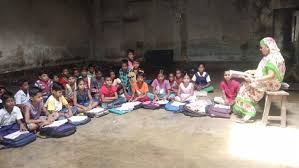 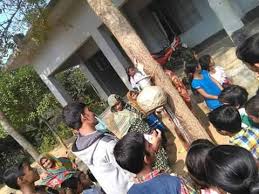 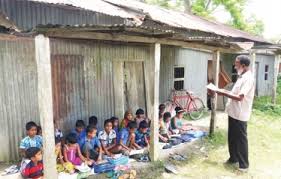 শিক্ষিত বেকার সমস্যার সমাধান হয়ে গেলে জনসাধারনের মনে এ বিশ্বাস জন্ম নেবে যে, শিক্ষাগ্রহনের ফলে তাদের সন্তানরাও চাকরী পাবে।
মাসুদ স্যার সইক
আধুনিক জীবনের প্রতি আগ্রহী করে তোলা
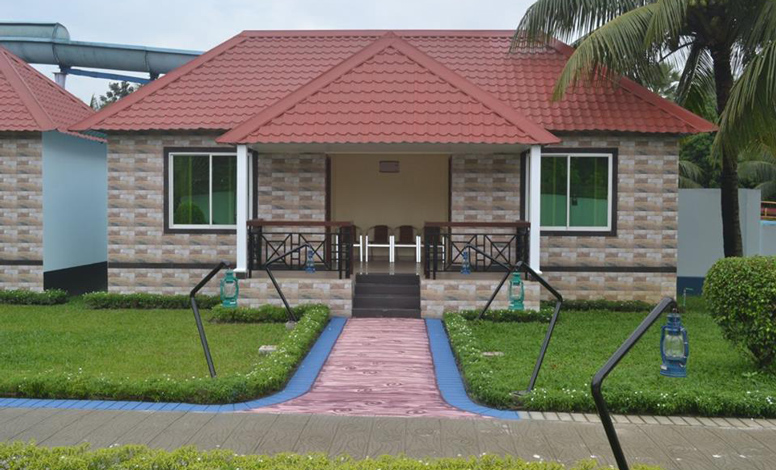 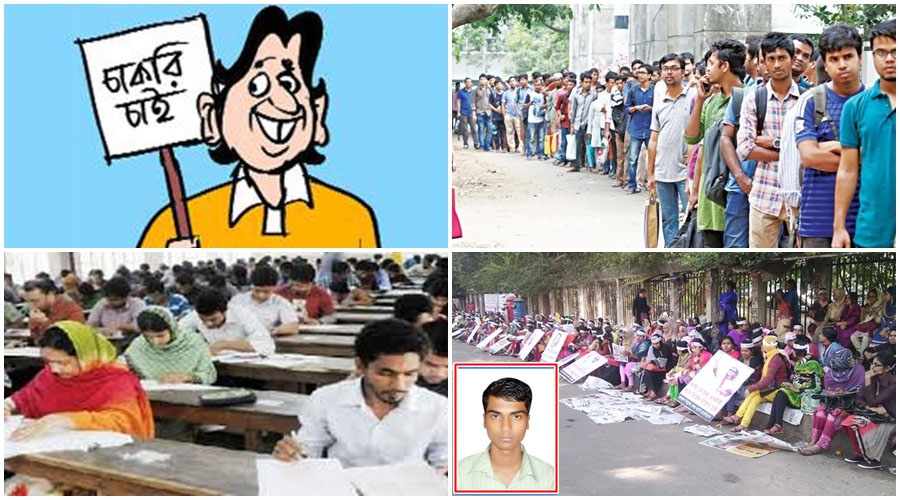 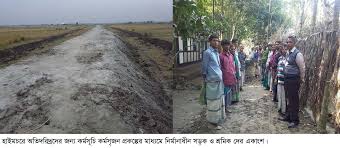 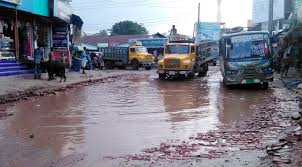 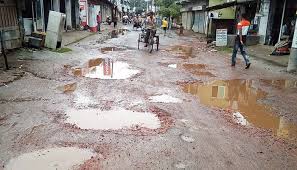 গতানুগতিক জীবনের চেয়ে উন্নত জীবনের প্রতি গ্রামীন সাধারণ মানুষকে আগ্রহী করে তুলতে পারলে তারা জীবনের প্রতি উৎসাহিত হবে।
মাসুদ স্যার সইক
বয়স্ক শিক্ষা কর্মসূচী চালু করা
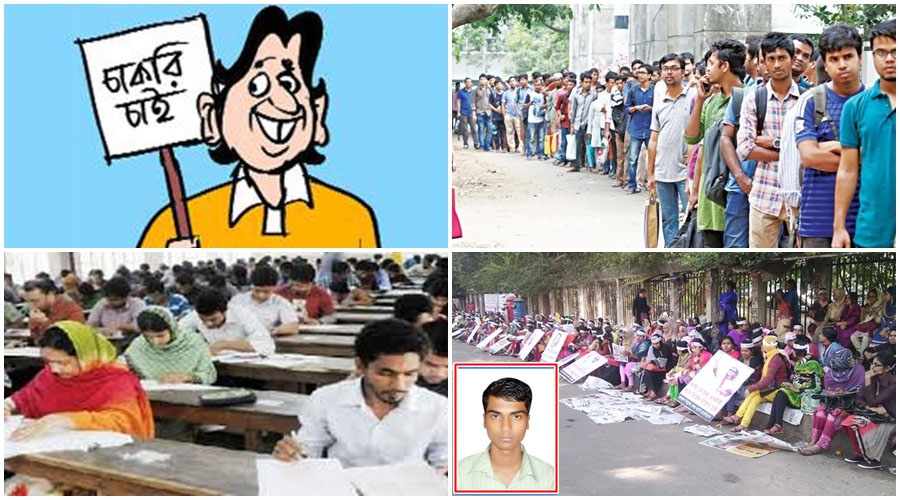 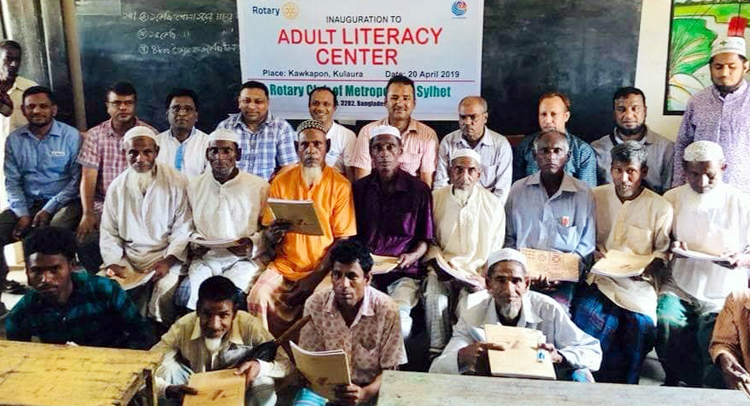 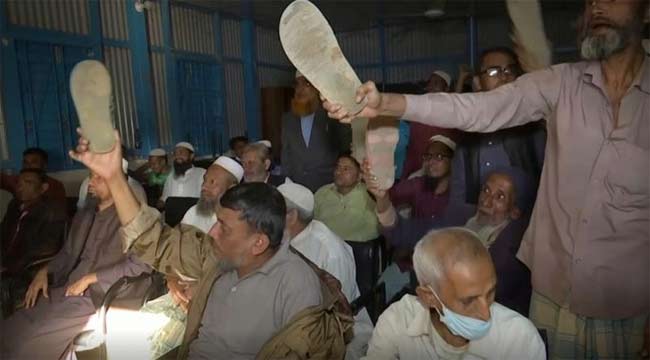 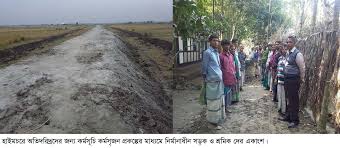 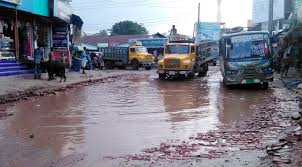 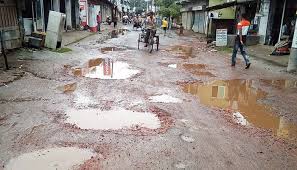 নিরক্ষরতা দূরীকরনের জন্য বয়স্ক শিক্ষাদান কর্মসূচী গ্রহন করা প্রয়োজন। বয়স্ক শিক্ষার হার বাড়লে তাদের সন্তানদের শিক্ষার ব্যাপারে আগ্রহী হবে।
মাসুদ স্যার সইক
শিক্ষার উপকরন সহজলভ্য করা
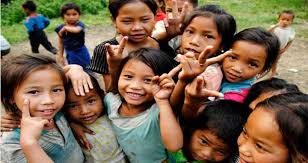 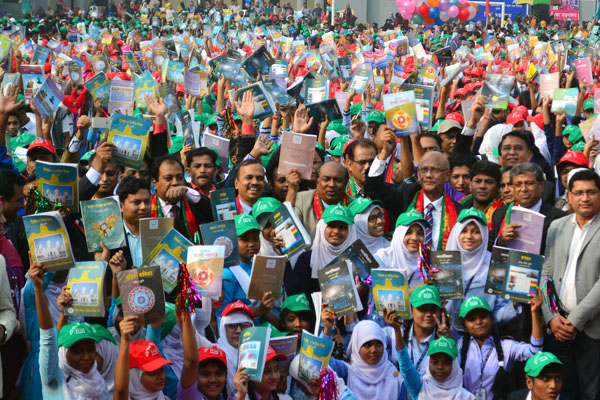 শিক্ষা সহায়ক বিভিন্ন উপকরনের সহজলভ্যতা সৃষ্টি করা প্রয়োজন। পর্যাপ্ত শিক্ষা ‍ঋণ ও শিক্ষা প্রকল্প চালু করা পয়োজন। এত দরিদ্র পরিবারগুলো শিক্ষার প্রতি অগ্রহী হবে।
মাসুদ স্যার সইক
মূল্যায়ন
১। নিচের কোনটি বাংলাদেশে নিরক্ষরতার কারন নয়? 
   ক। দারিদ্র্য                                 খ। বিদ্যালয় স্বল্পতা 
    গ। শিক্ষক স্বল্পতা                        ঘ। নারীর সমমর্যাদা 
২। নিরক্ষরতা কেন বাড়ে? 
     ক। শিক্ষার উন্নয়ন                      খ। দারিদ্র্যতা কমলে 
      গ। বিদ্যালয় স্বল্পতা                    ঘ। বিজ্ঞান শিক্ষার উন্নয়ন 
৩। বাংলাদেশের কোন সমাজে কন্যা সন্তানের উপর নেতিবাচক প্রভাব দেখা যায়? 
      ক। শহরে                                খ। গ্রামে 
      গ। রাজধানীতে                         ঘ। পৌর এলাকা
মাসুদ স্যার সইক
বাড়ির কাজ
অষ্টম শ্রেণির ছাত্রি রোকাইয়ার বিয়ে হয় প্রতিষ্ঠিত ব্যবসায়ী সবুজ আহমেদের সাথে।  বছর ঘুরতেই রোকাইয়ার কোল আলোকিত করে জন্ম নেয় একটি পুত্র সন্তান। রোকাইয়ার গ্রামে এখন ও অনেক নিরক্ষর নারী রয়েছে। যারা নিজেদের অধিকার বিষয়ে সচেতন নয়।

ক. সমাজবিজ্ঞান কাকে বলে?
খ. সমাজবিজ্ঞান পাঠ মানুষের মধ্যে সচেতনতা জাগ্রত করে। বুঝিয়ে লেখ। 
গ. উদ্দীপকে রোকাইয়ার বিয়ে বাংলাদেশের কোন সামাজিক সমস্যাকে চিহ্নিত করেছে? ব্যাখ্যা কর। 
ঘ. রোকাইয়ার গ্রামের সমস্যা প্রতিরোধে সমাজবিজ্ঞানের জ্ঞান বিশেষ ভূমিকা রাখতে পারবে। মূল্যায়ন কর।
মাসুদ স্যার সইক
ধন্যবাদ
মাসুদ স্যার সইক